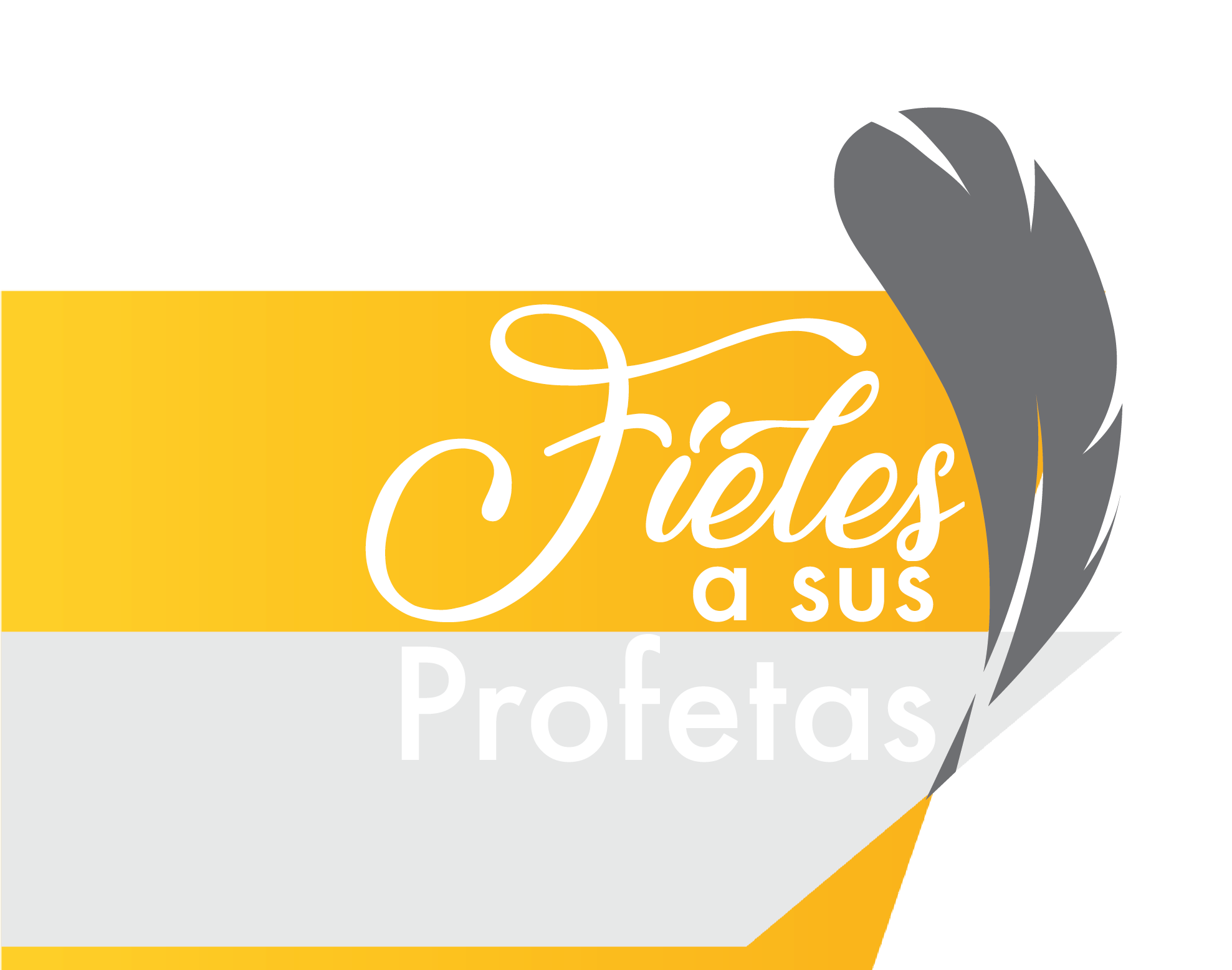 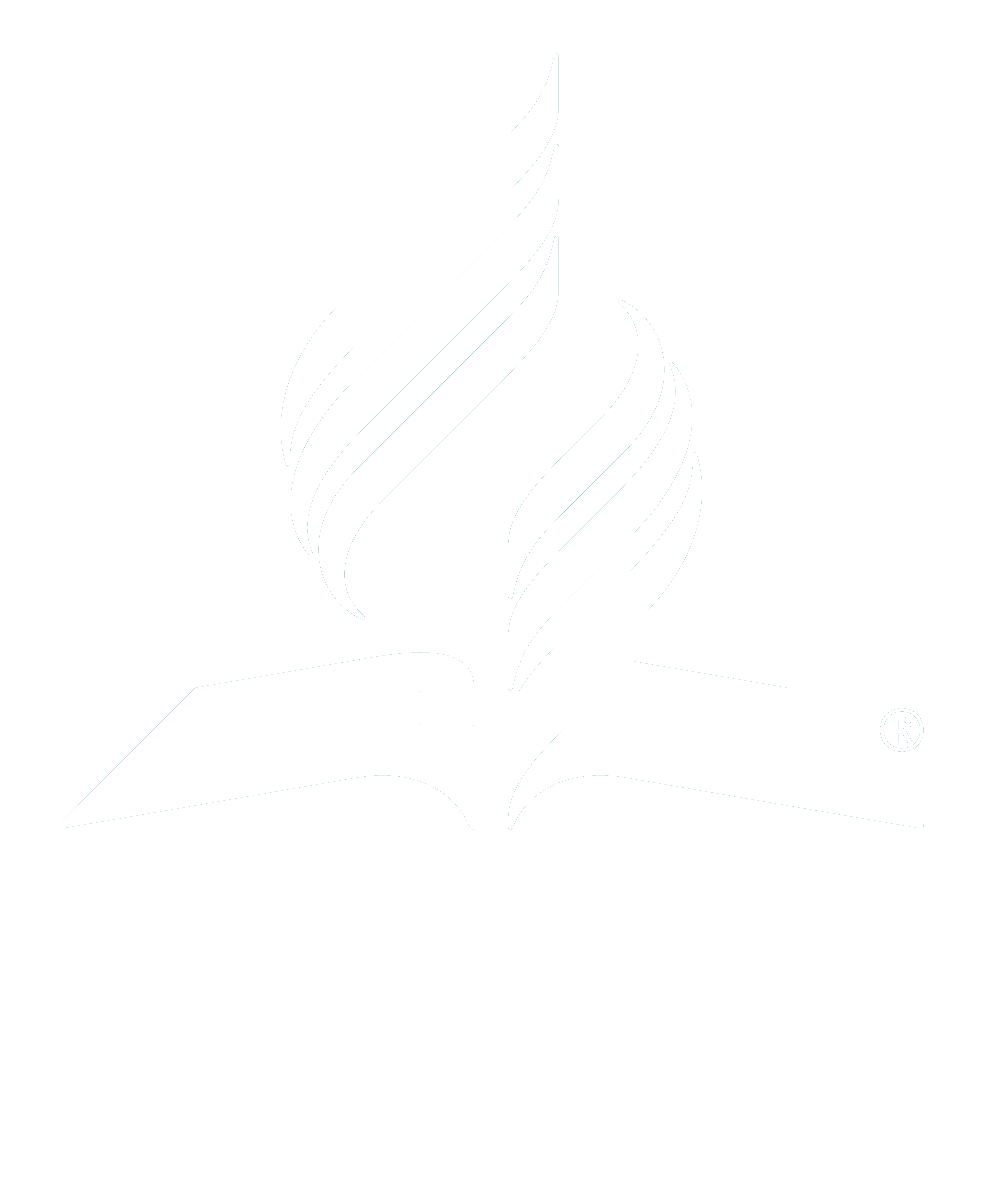 ¿Cómo entender el mensaje de   un profeta?
«Procura con diligencia presentarte a Dios aprobado, como obrero que no tiene de
qué avergonzarse, que usa bien la palabra de verdad» 
(2 Tim. 2:15)
Piedra negra
¡Y tenía unas escrituras!
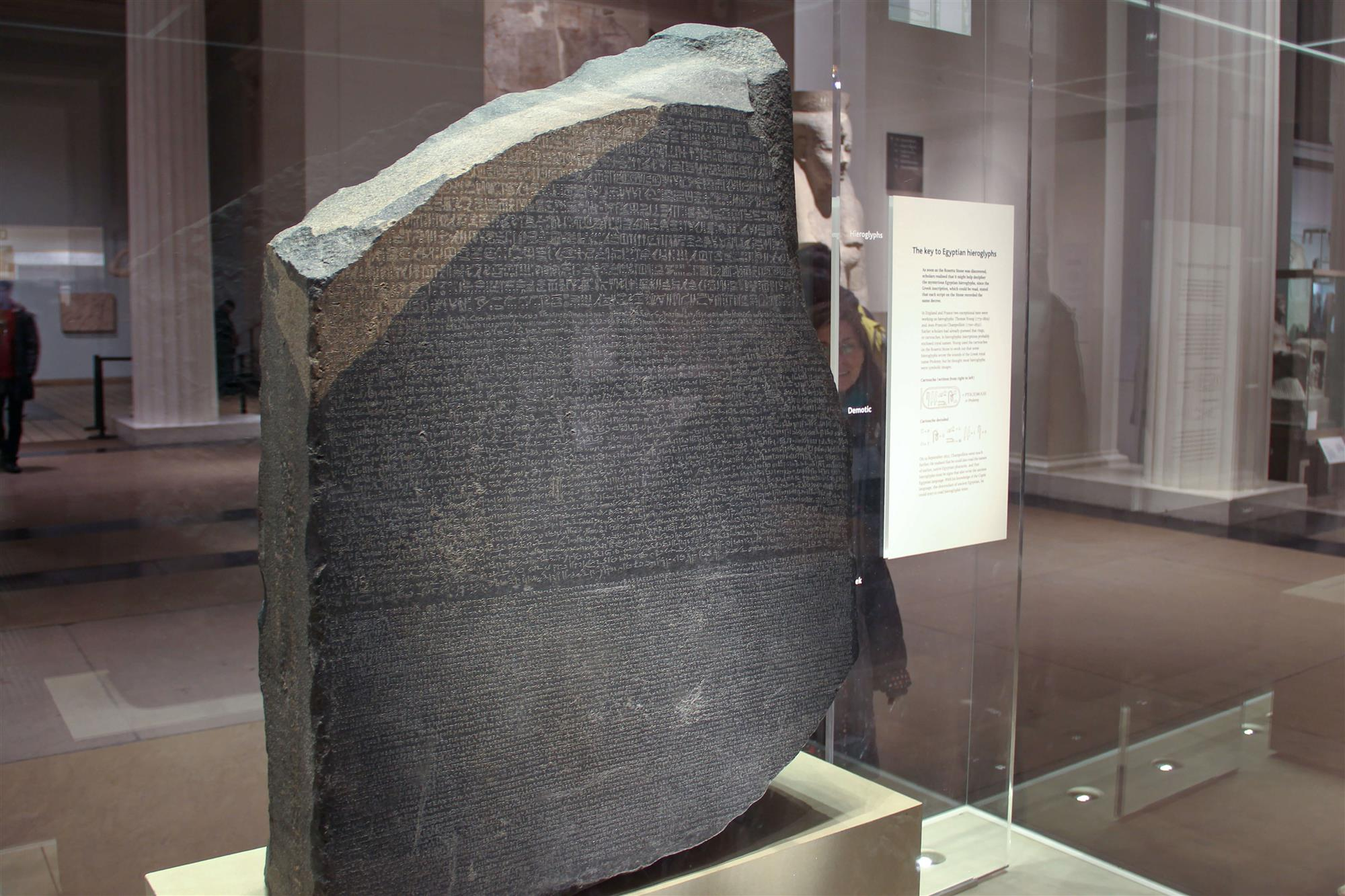 Piedra Rosetta
Información correcta para comprender la profecía en forma correcta
Guillermo Miller estudiaba más y más
Vendiendo sus casas y tierras
Pasando por un un sembradío Edson tuvo una visión
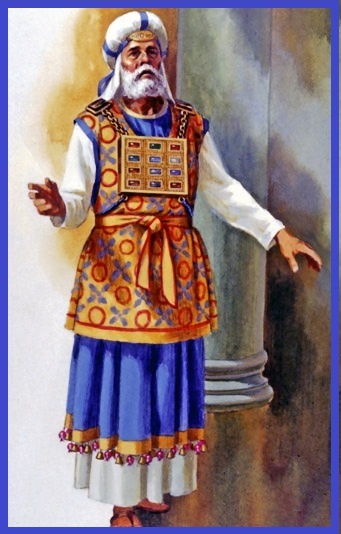 Sumo sacerdote
Primera Iglesia Adventista del Séptimo Día
Ser fieles a él, a orar y estudiar su palabra y poder hablar a otros lo que ya conocemos y esperamos
ACTIVIDAD